Crestron 70 Series Touch ScreensExpand your reach
crestron.com/touchscreens
As dynamic as any smart device
Designed for anywhere people share information, connect with technology, and/or command a space
At work
On campus
At home
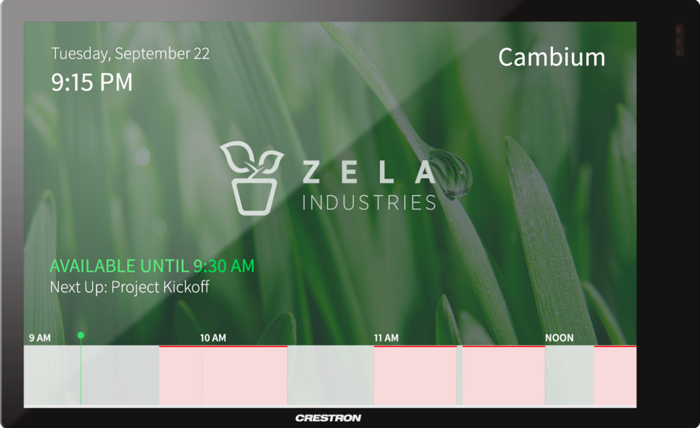 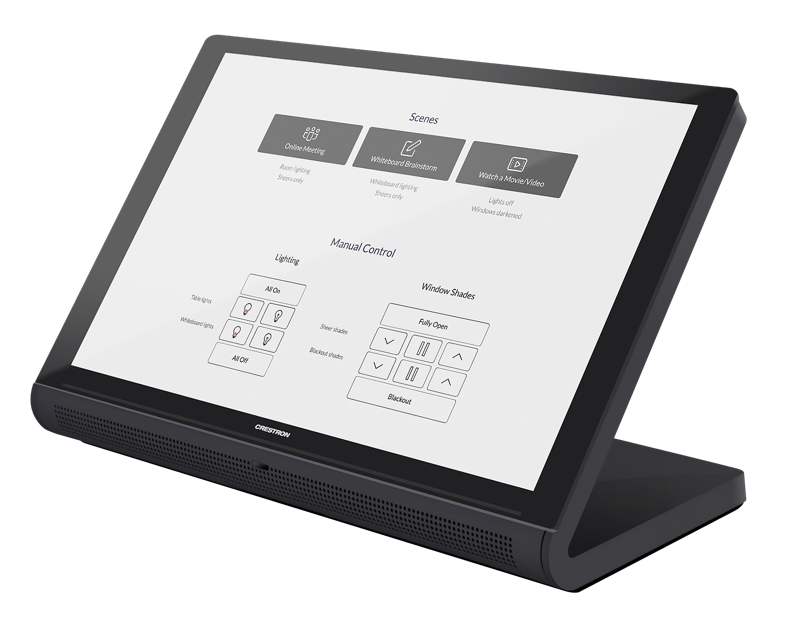 Modern design solving for two distinct spaces
On the Wall – compact size with thin bezels
On the Tabletop – All-in-one design
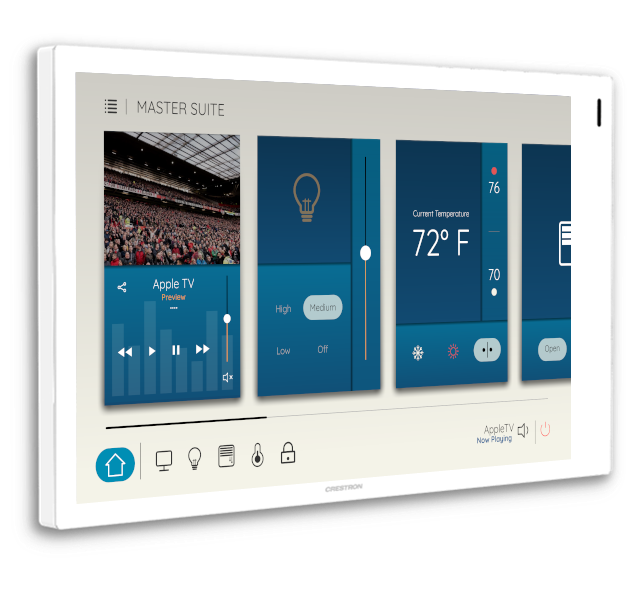 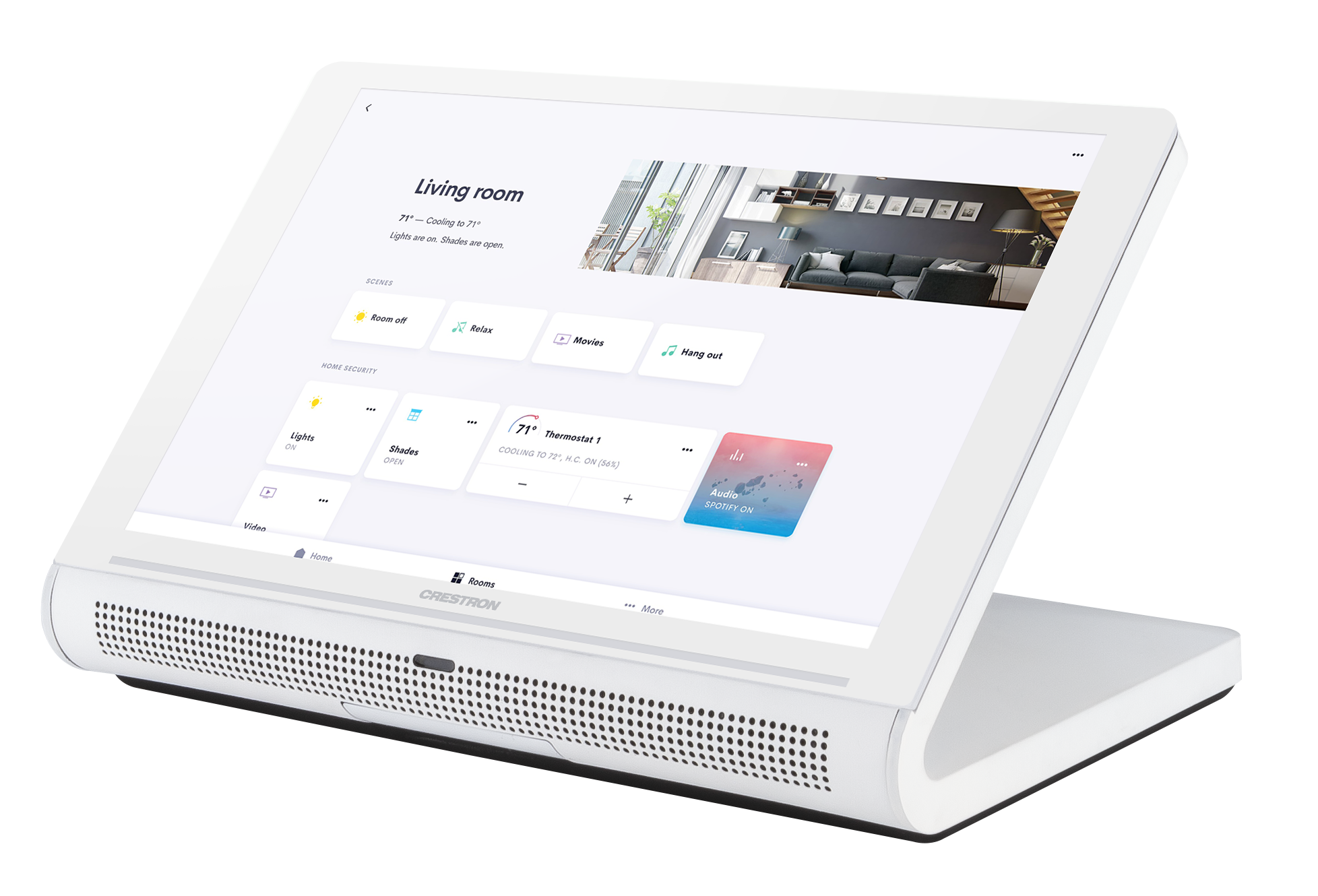 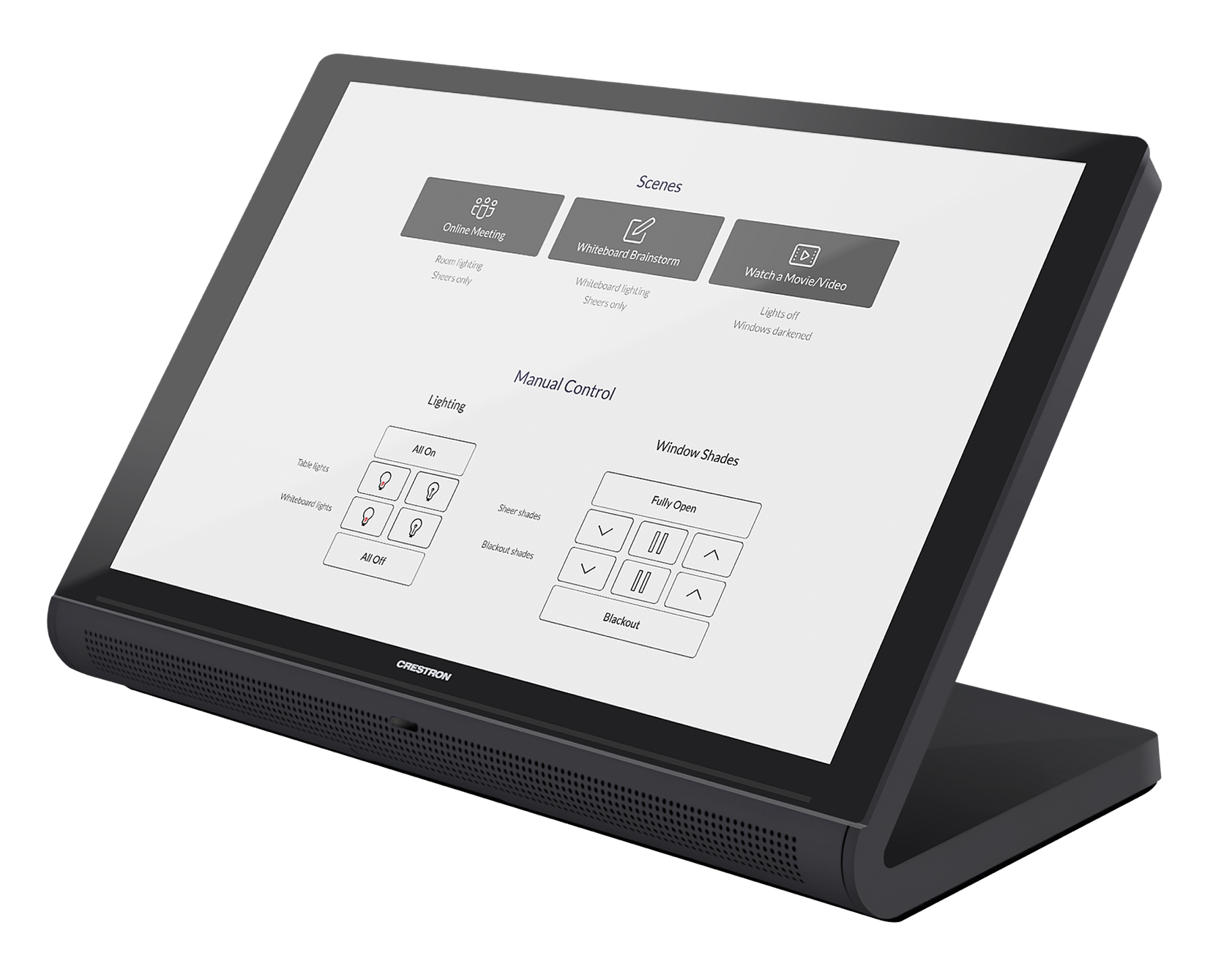 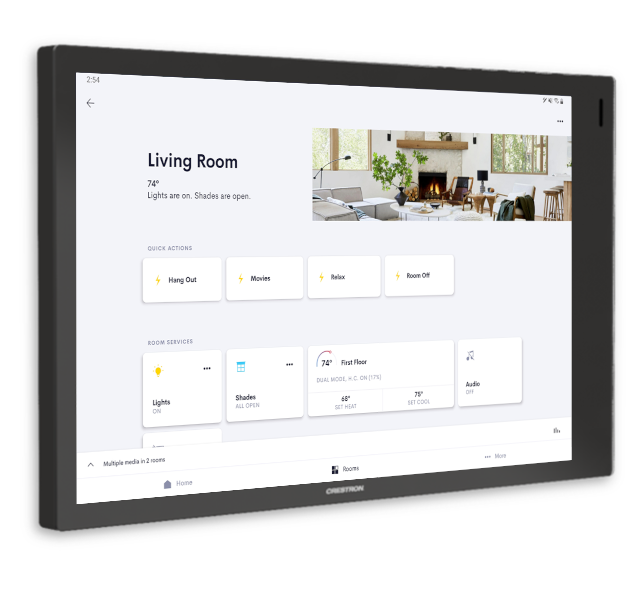 Sizes: 5”, 7” and 10”
Sizes: 7” and 10”
Design that delivers responsive, dynamic, and intuitive control
Proximity Sensor
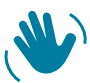 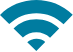 Key features 
Proximity sensor detects motion and awakens the screen upon approach
Enlarged display surface, higher resolution: H.265
Wi-Fi® capabilities and PoE+ installation for maximum flexibility and convenience 
Built-in Bluetooth® beacon enables Crestron One™ room control from mobile devices
Auto brightness: day and night mode
Soft programmable virtual buttons
Customizable Screen Saver (Videos, Images)
Custom designs with HTML5 or Smart Graphics
Enterprise-grade security: 802.1x, TLS, FIPS-140-2, SSH, SFTP
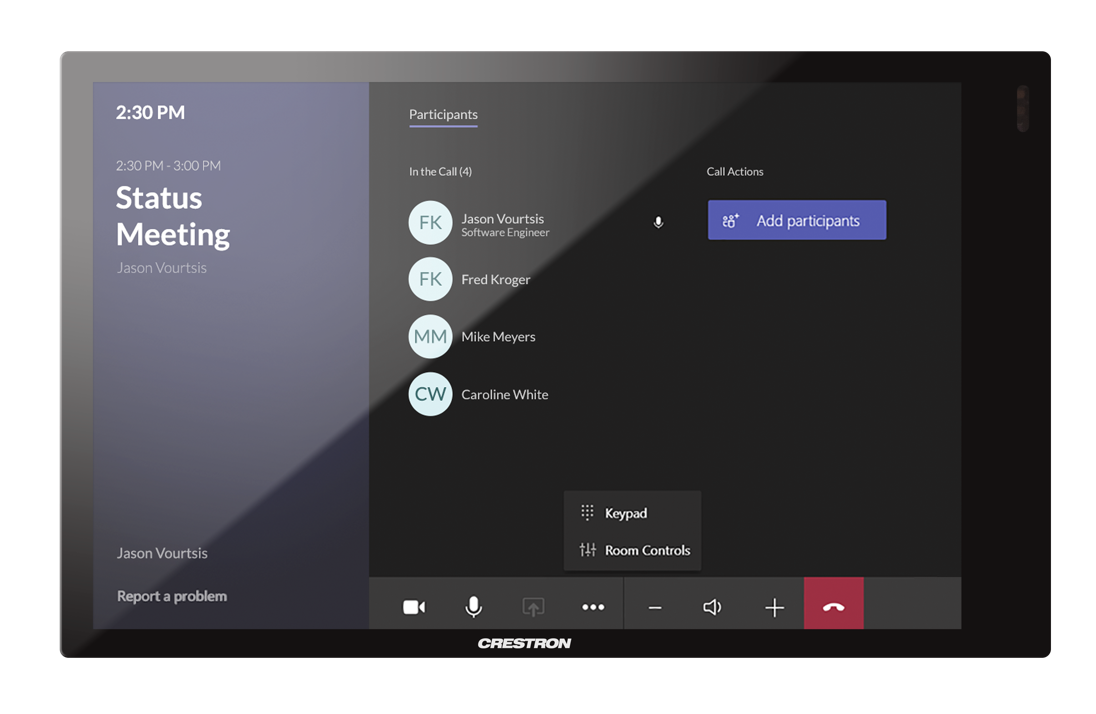 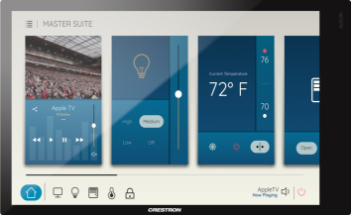 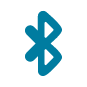 Soft Virtual Buttons
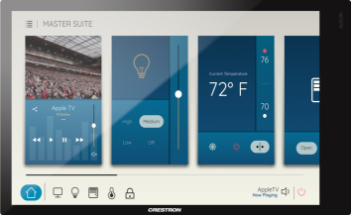 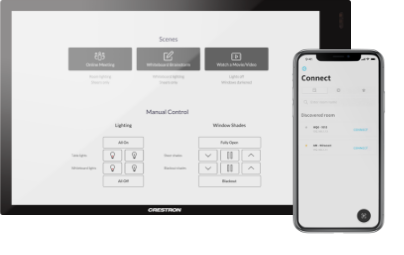 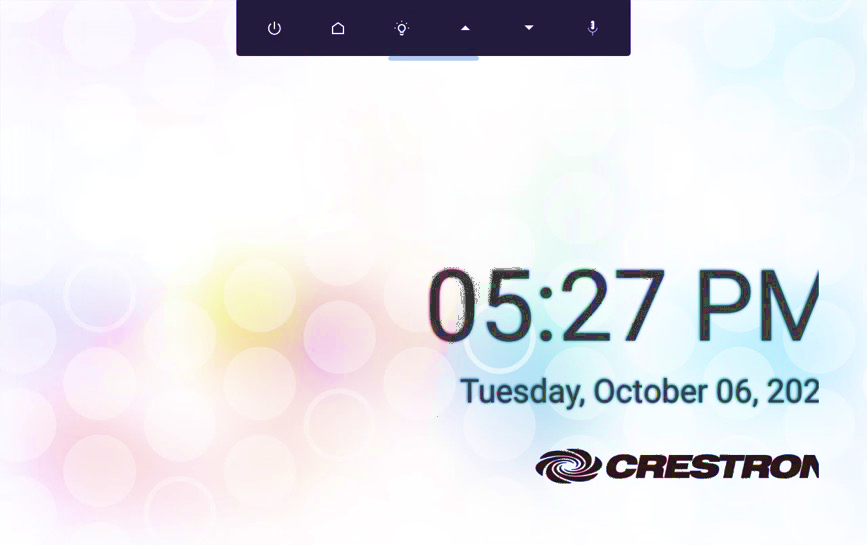 [Speaker Notes: Why Wireless?
Use local PoE injectors to bring into any space without the need pull ethernet back to a central switch.
Reduce cost with ethernet pulls and ongoing ethernet management fees.
Quickly turn up any space and for locations not easily able to have an ethernet cable pull.
Wireless
IEEE 802.11a/b/g/n/ac Wi-Fi (2.4 or 5 GHz 2-way RF)
Available in 7” and 10” versions of TSW, TSS, TS versions.
Government version removes, not disables, Wi-Fi, Microphone, and Bluetooth
Wi-Fi adaptor may be enabled/disabled
Wireless will have the following encryption
WEP, WPA, WPA2
WPA & WPA2 Enterprise (forthcoming after launch)
Wired
Wired takes president over Wi-Fi if both are enabled]
Designed for anywhere you work.
“The finish and design, it matches our modern office.”- Andy Jones, Fishtech Group
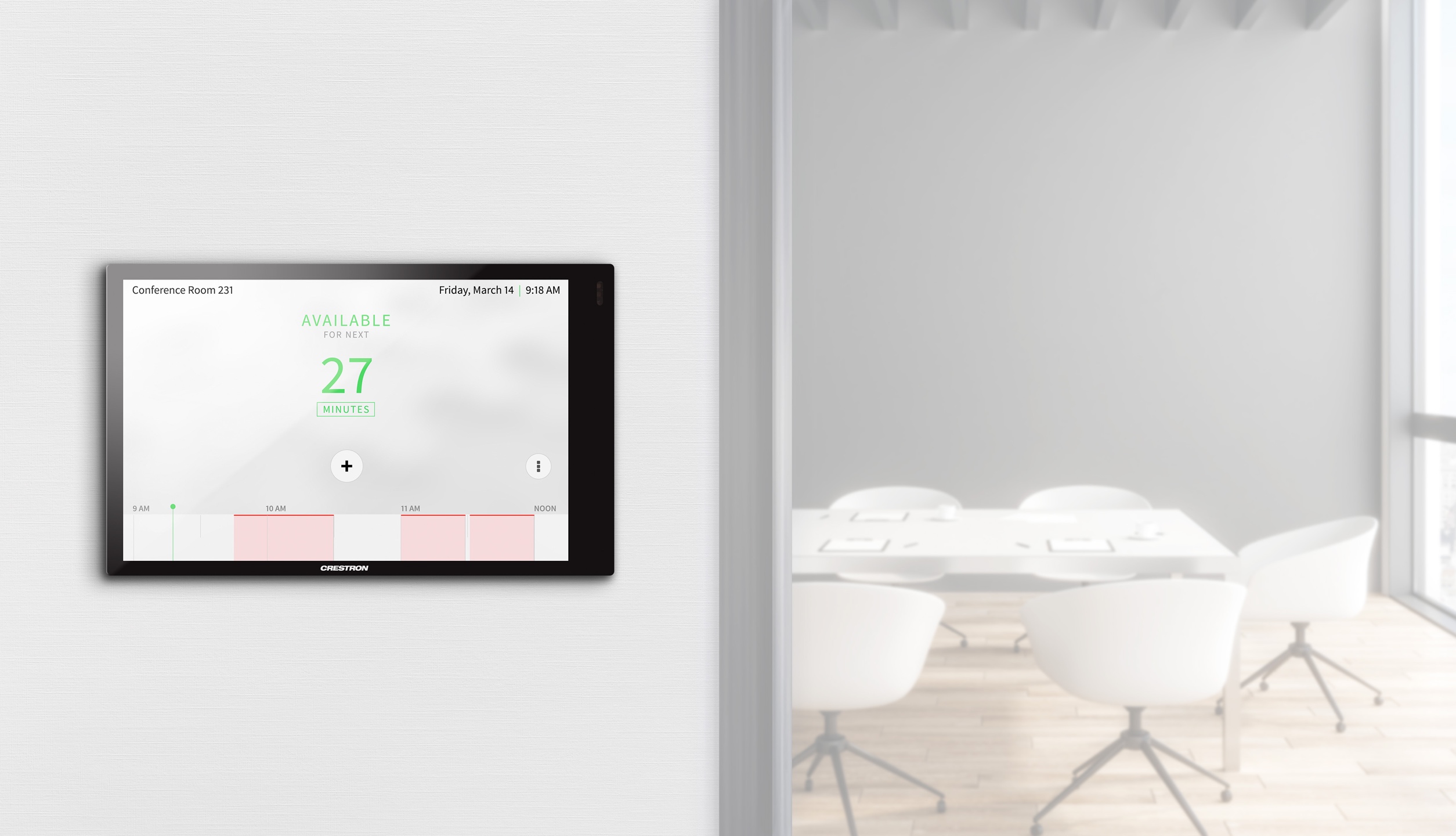 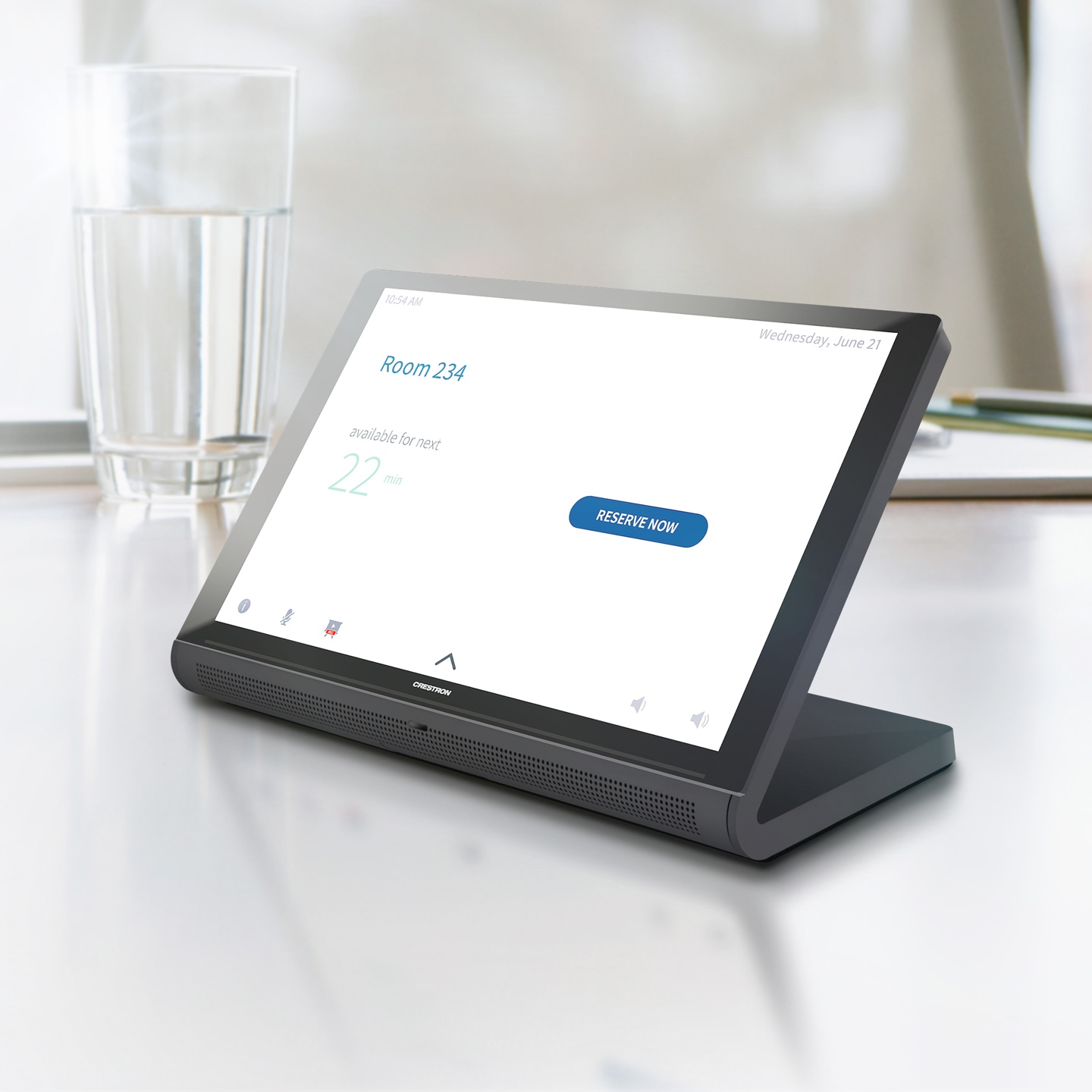 Designed for anywhere you learn.
“I like a lot of the new features, and personally like the form factor and removal of hard buttons (only because we don’t use them in our systems so it nice to not have them on the hardware).”
-Mike Bartolucci, MIT
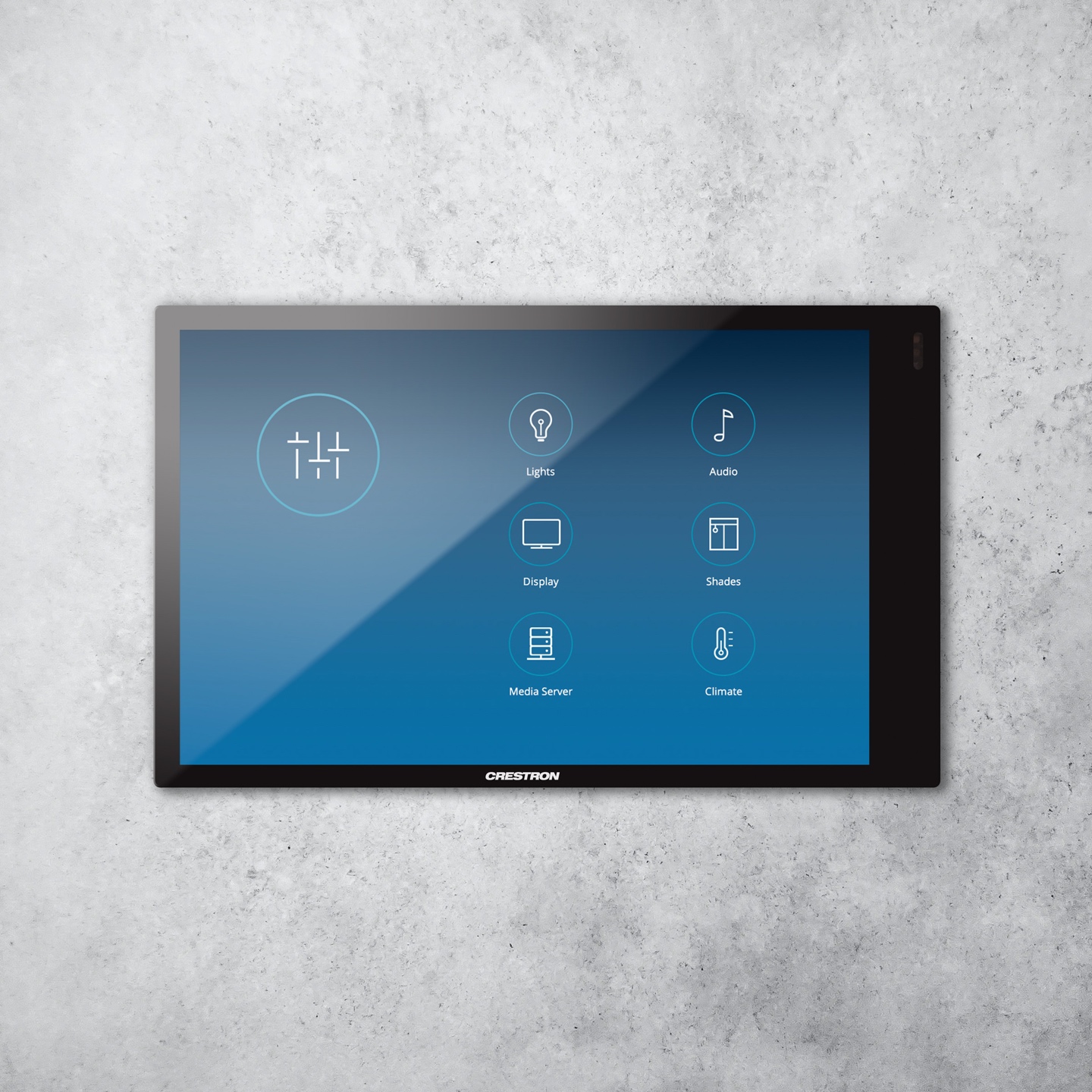 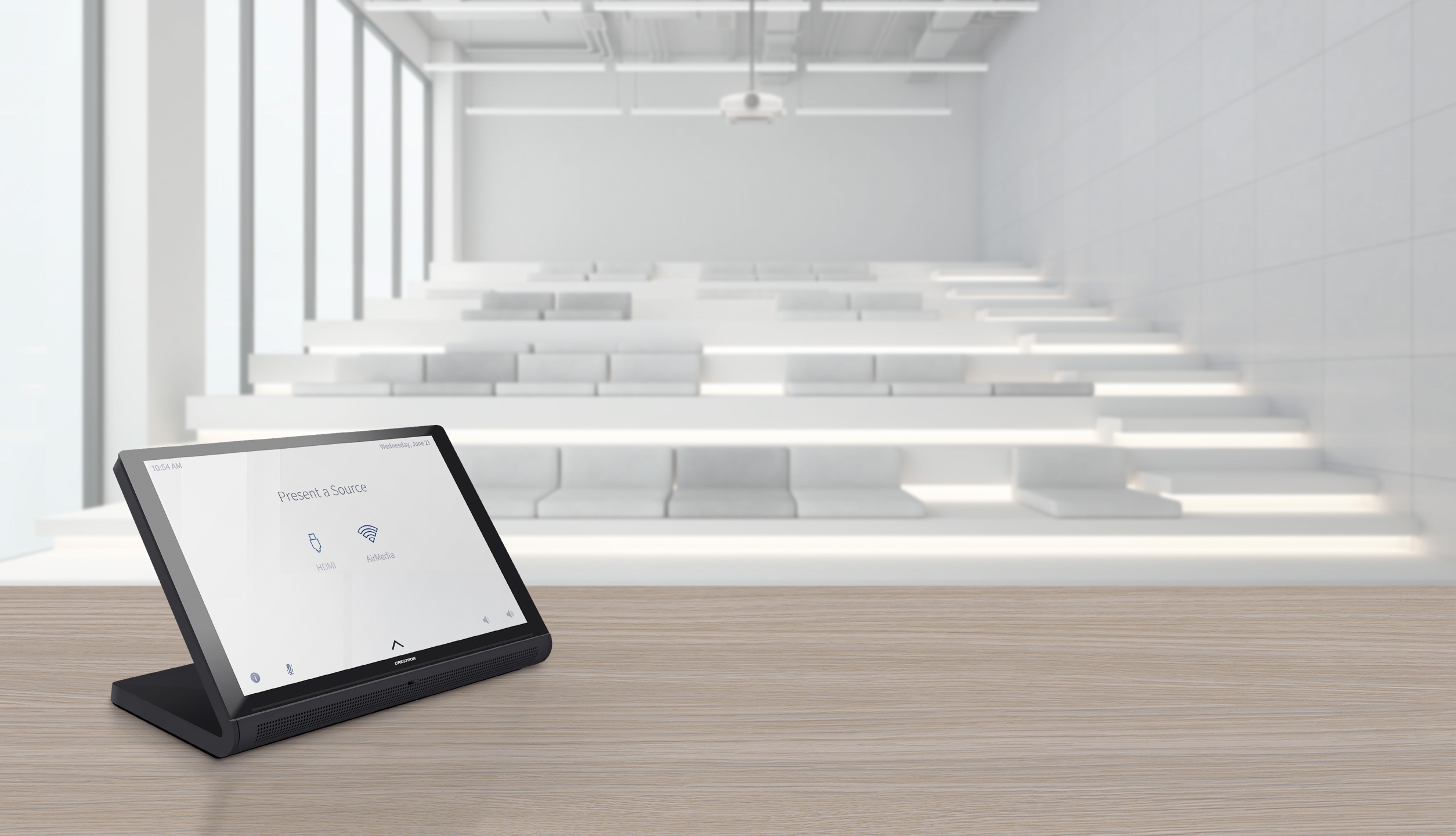 Designed for anywhere you live.
“I am LOVING the new capabilities of the screen saver with this touch screen. This may sound silly, but the video background is a game-changer.” 
-Jared Ross, AHT Global
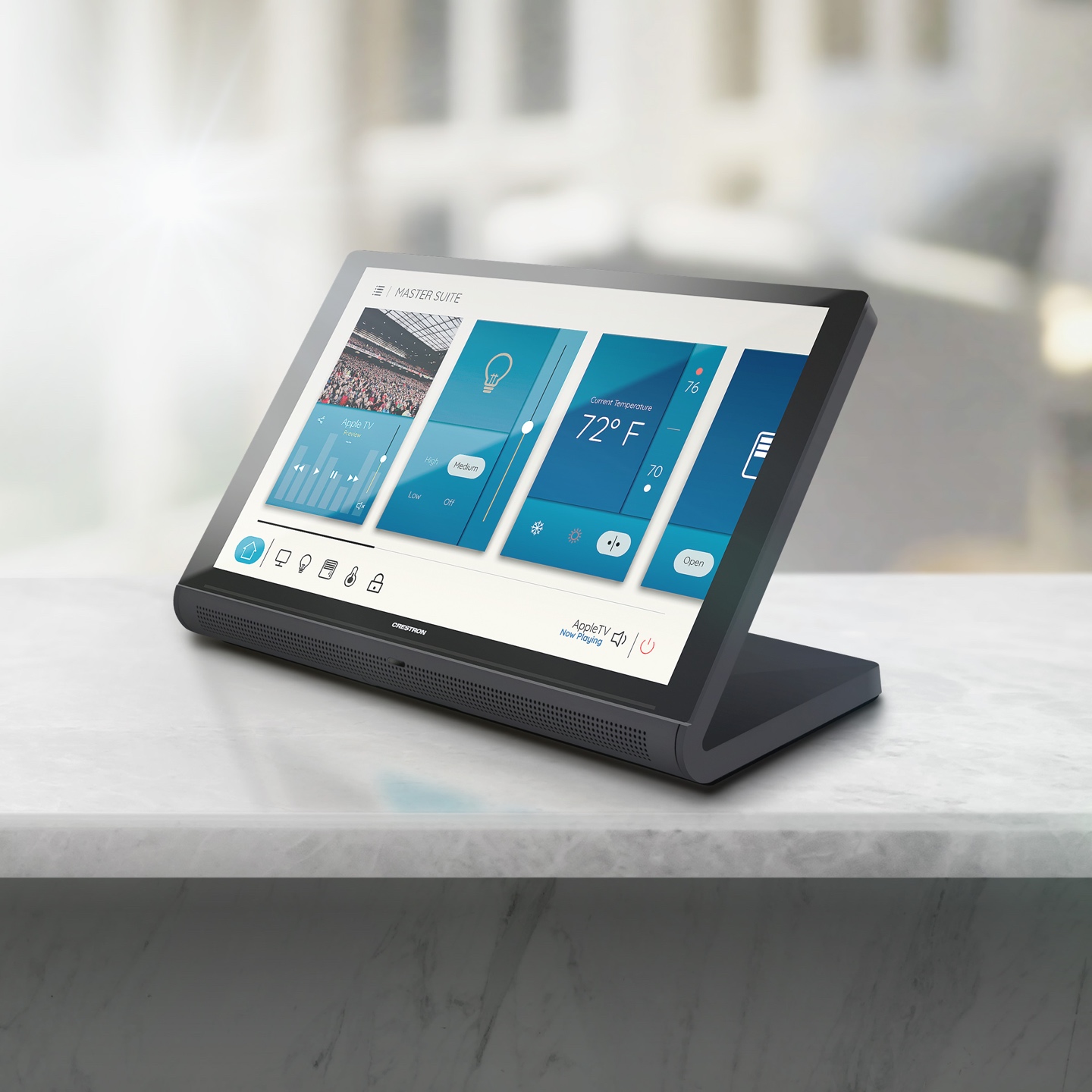 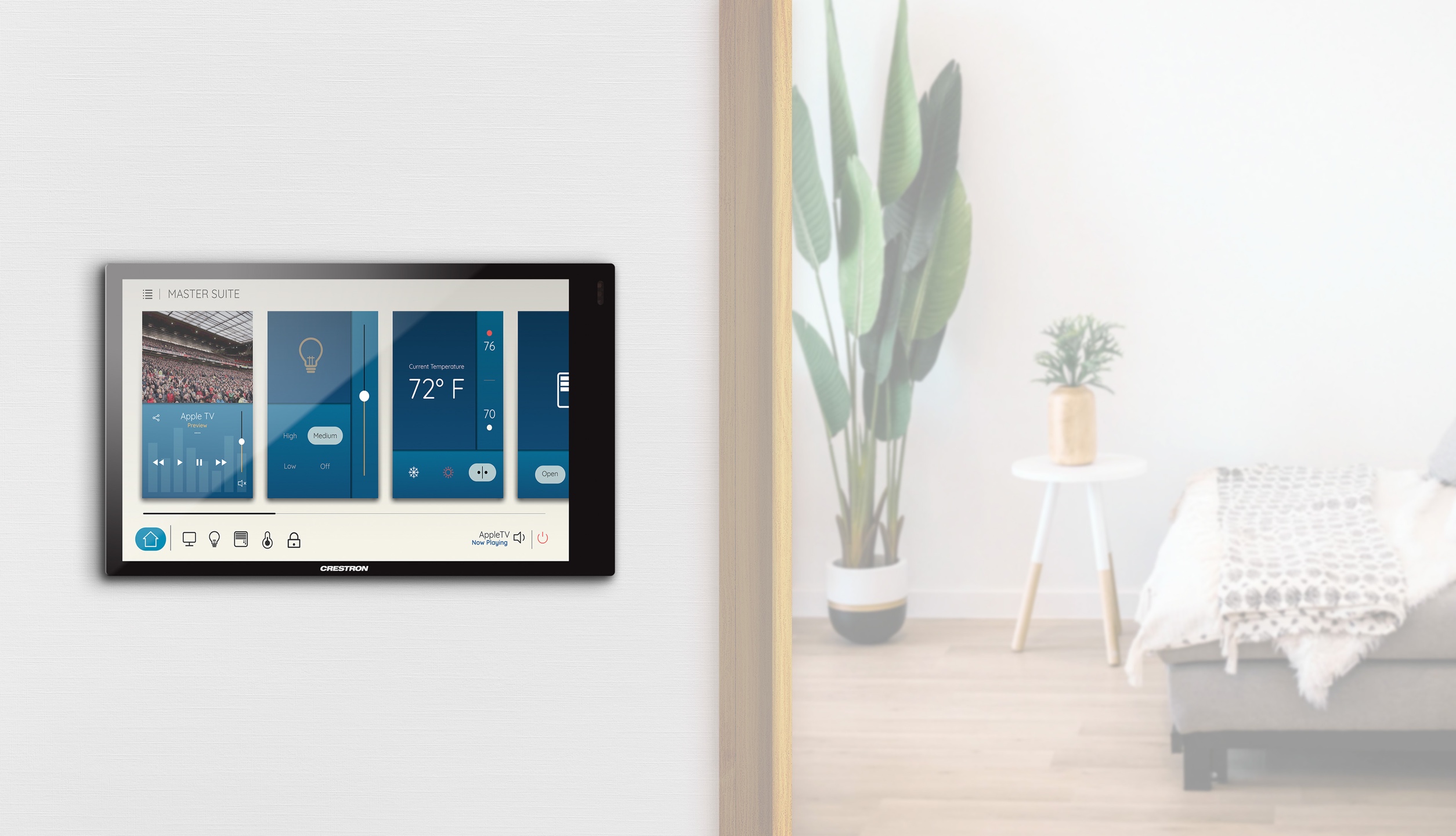 Design that showcases identity and preferred experience
Out of the Box
Select your application or user project
Choose desired mode
Connect to the broader system 
Engage


Natively supported applications: 
Crestron Flex UC solutions
Crestron room scheduling solutions
Crestron Home™ solutions
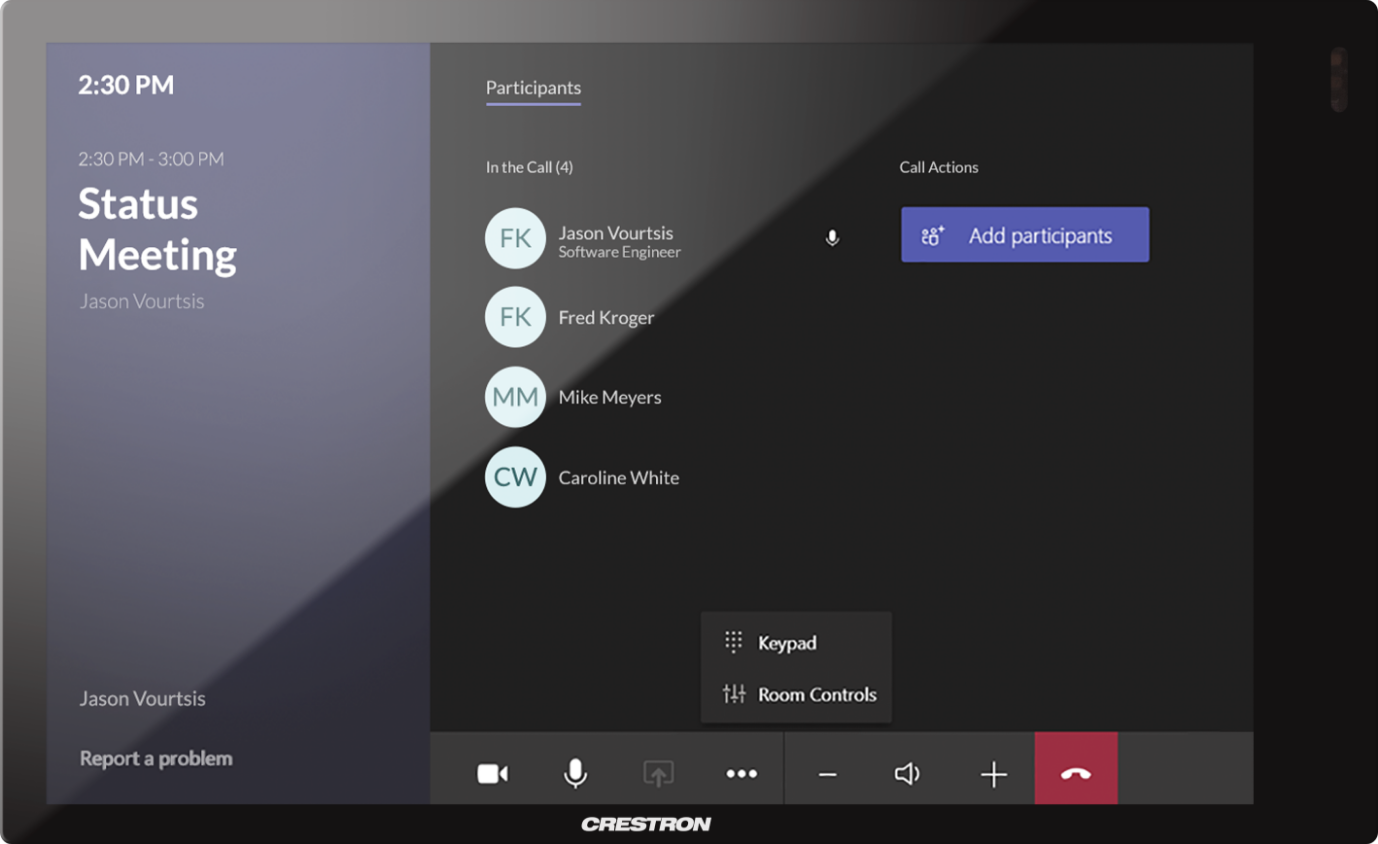 Design that showcases identity and preferred experience
Configurable
Deploy consistent user experience with Crestron .AV Framework™ software
Showcase brand identity 
Customize icons, background, logos and screen savers
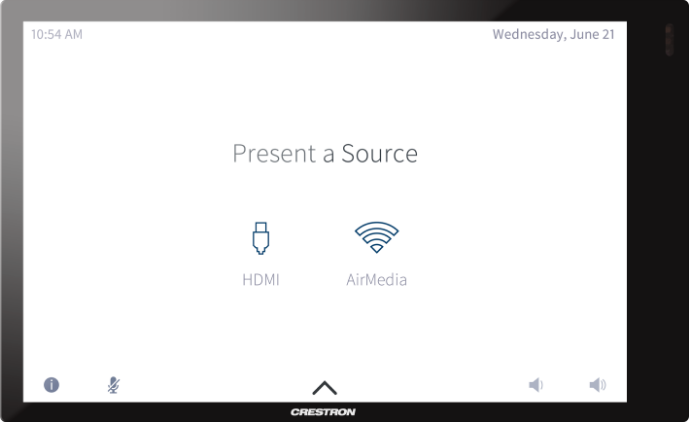 Learn how at Crestron Technical Institute
Design that showcases identity and preferred experience
Customizable
Build a complete customer UI using HTML5 or VT Pro-e® software
Build utilizing standard and common web and app development tools
Dynamic build
One interface to be utilized across any size touch screen
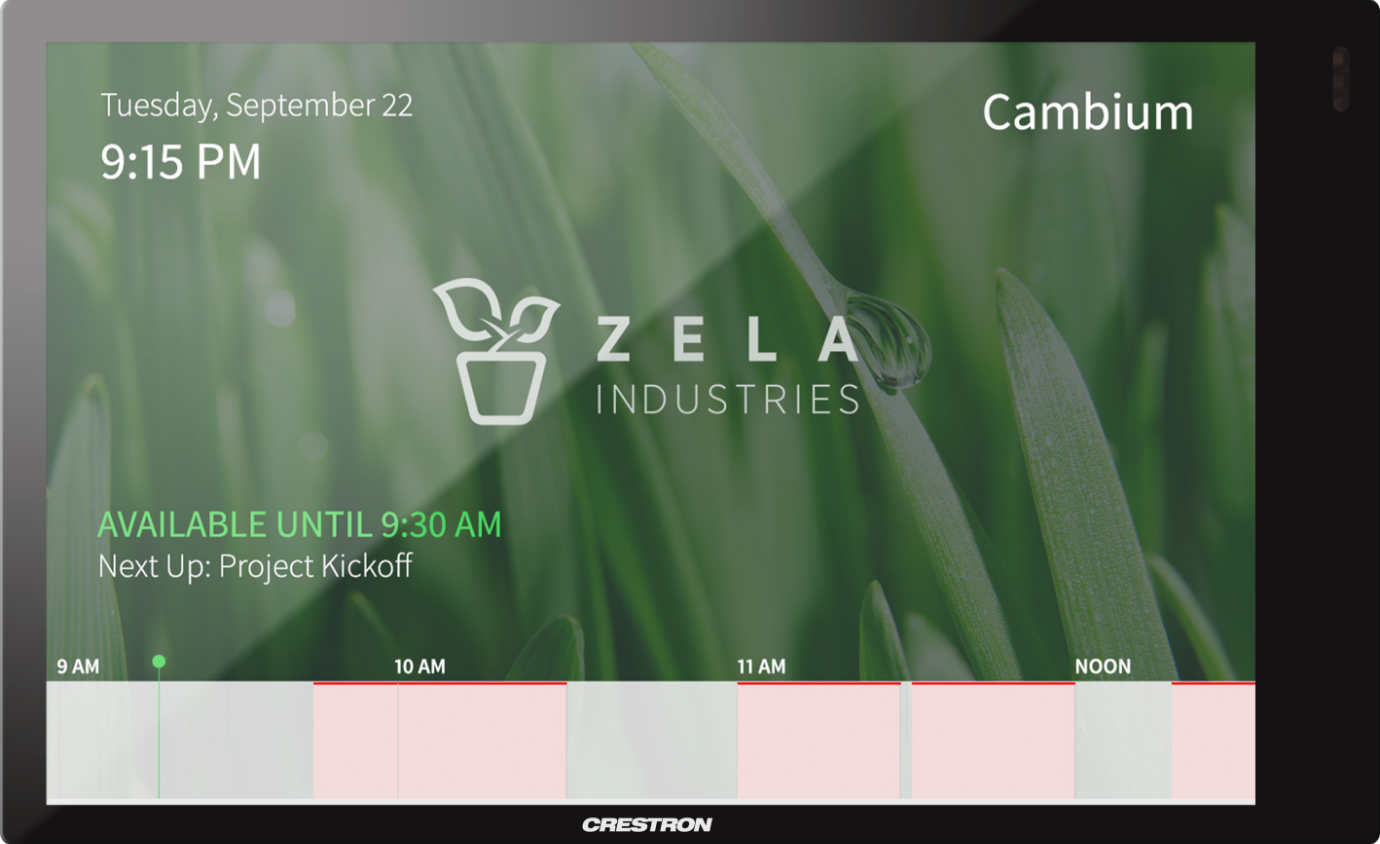 Learn how at Crestron Technical Institute
The 70 Series Line-up: Wall mount (TSW)
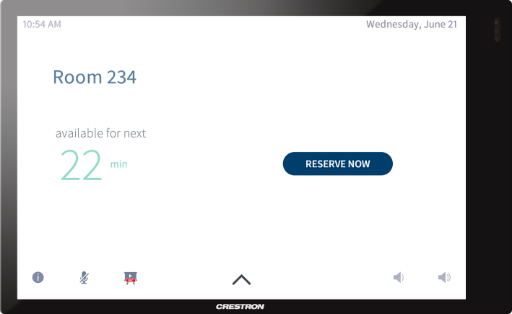 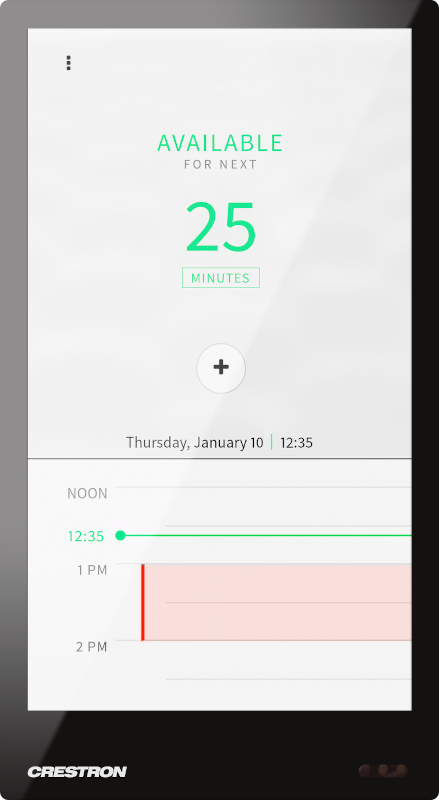 Enlarged display with thin bezels
Programmable virtual buttons
Proximity motion detection within 4’ range
Dual USB for expanded functionality
PoE+ powered 
5”, 7” & 10” in black & white color options
Including 5” portrait  
Bluetooth and Wi-Fi available on 7” and 10”
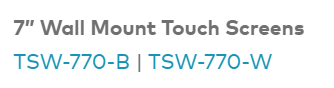 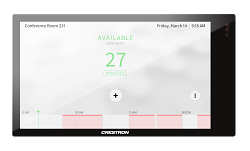 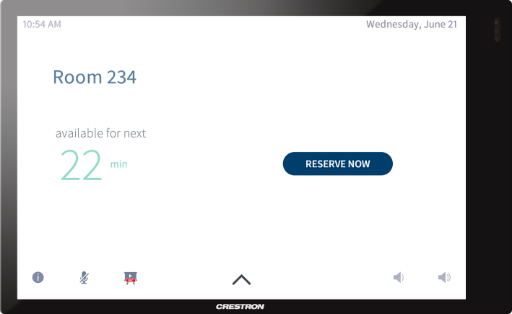 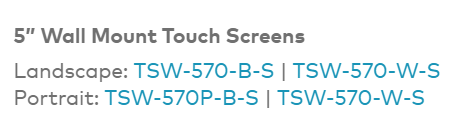 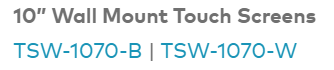 The 70 Series Line-up: Tabletop (TS)
All-in-one modern unified design
Programmable virtual buttons
Integrated mute indicator for UC usage
Proximity sensor range up to ~12 feet
Front facing speaker 
PoE+ powered 
7” & 10” in black & white color options
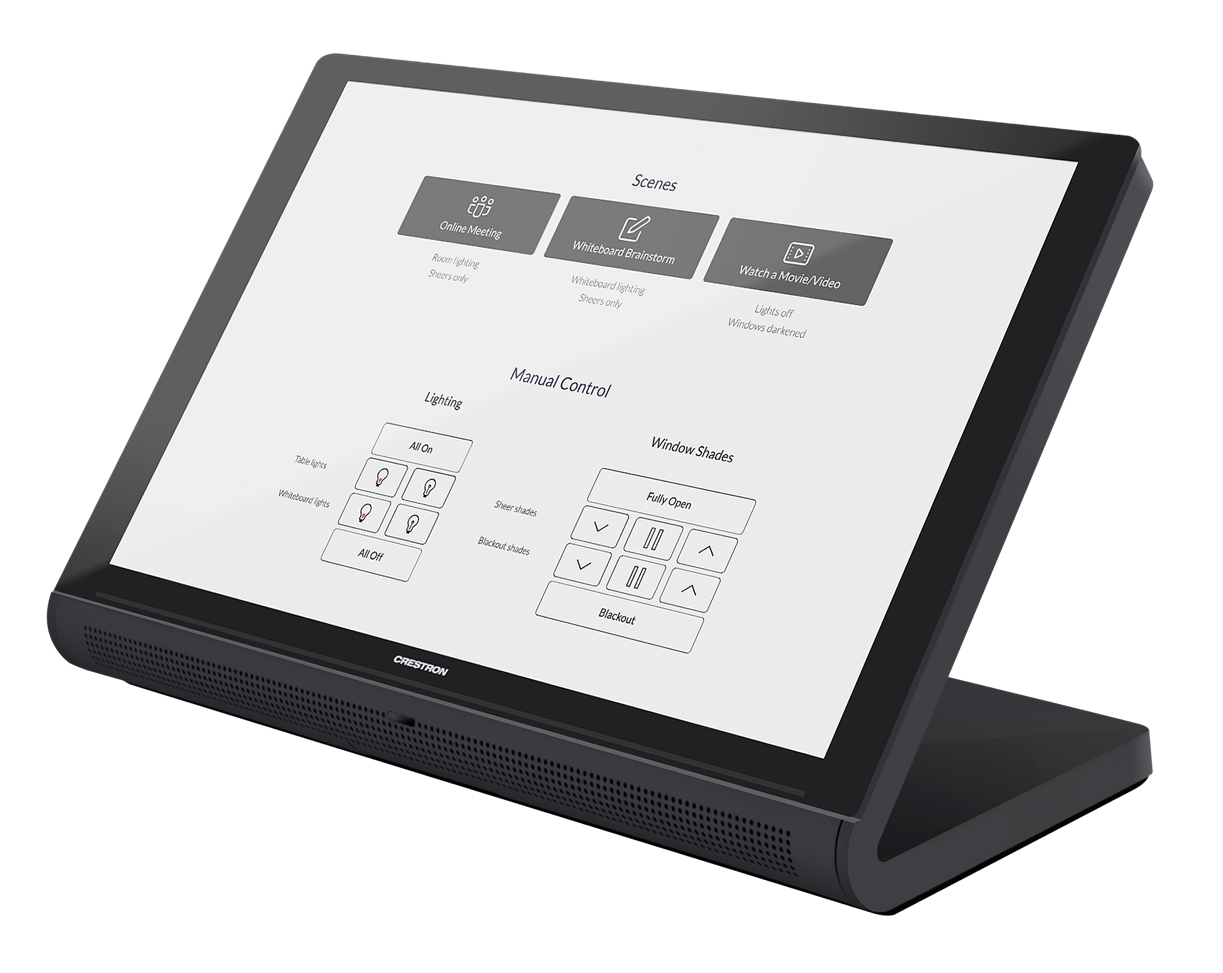 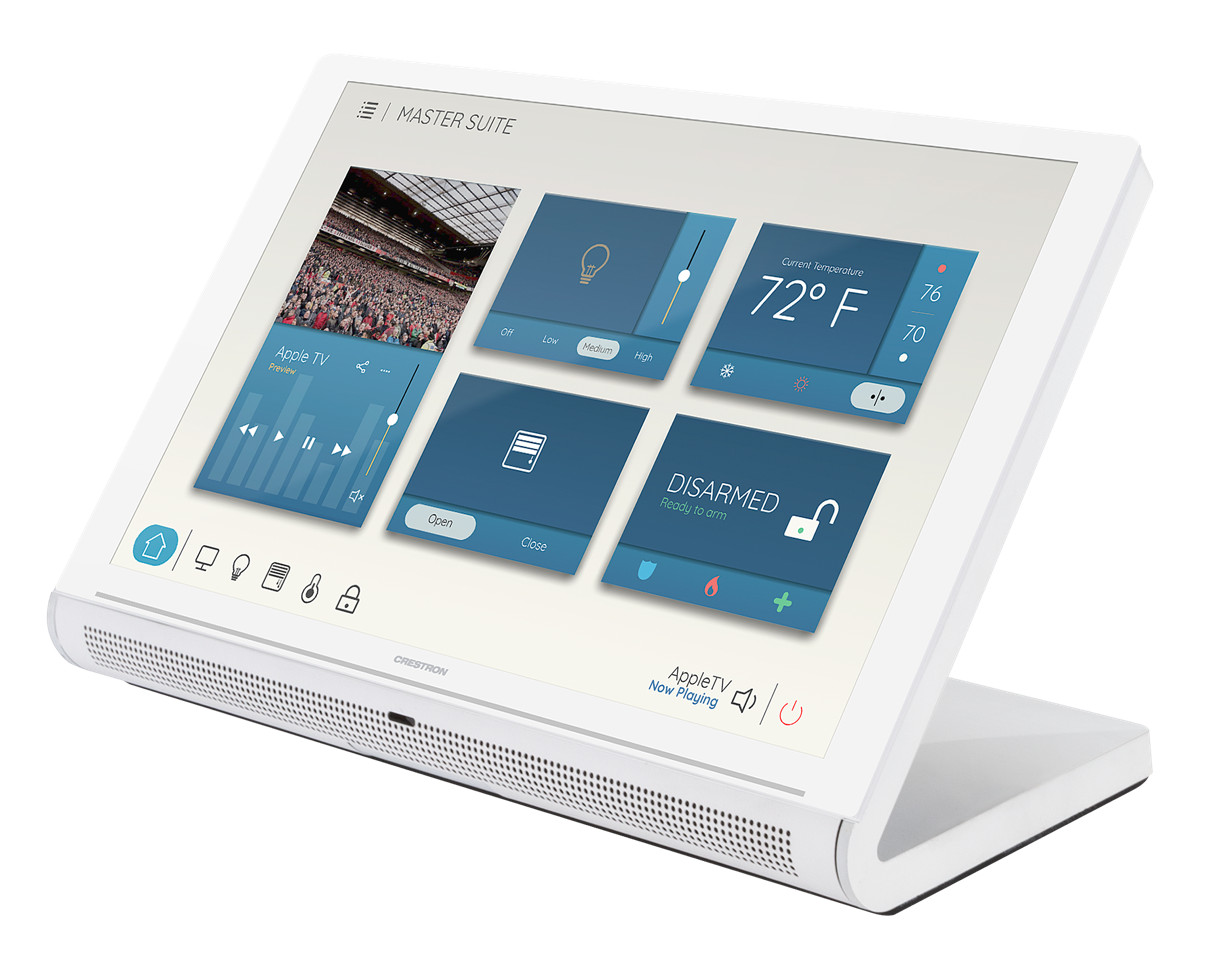 Proximity Sensor
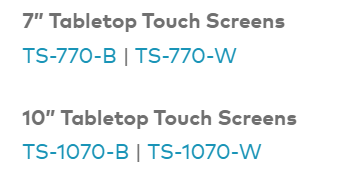 Compact and sleek design, ready to impress
Higher resolution display for sharper user interfaces and streaming video
Thin bezels reduce the overall dimensions and emphasize the screen for a sleek and compact look
168 mm
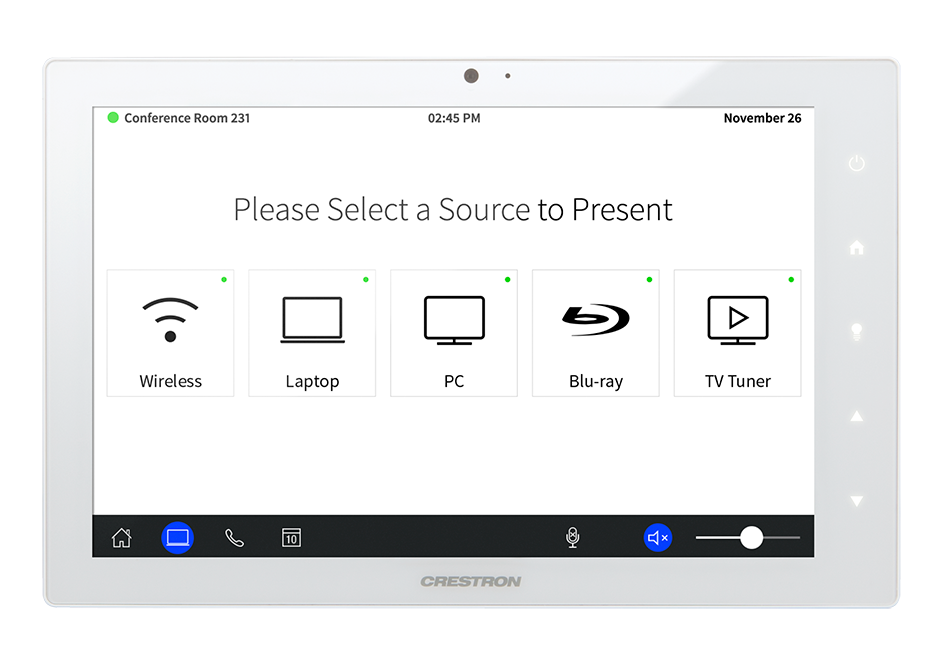 10”, 60-Series
10”, 60-Series
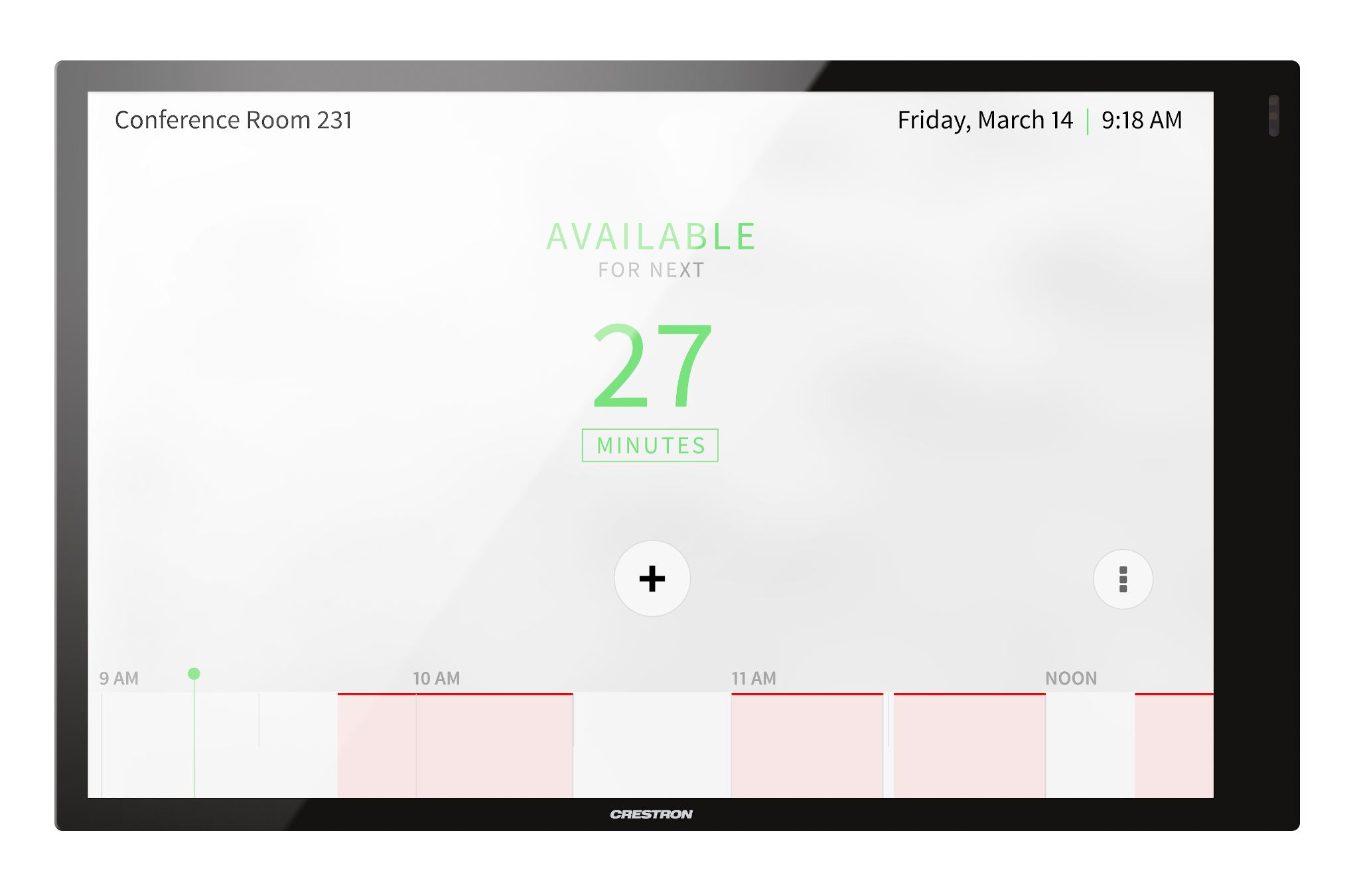 149 mm
10”, 70-Series
10”, 70-Series
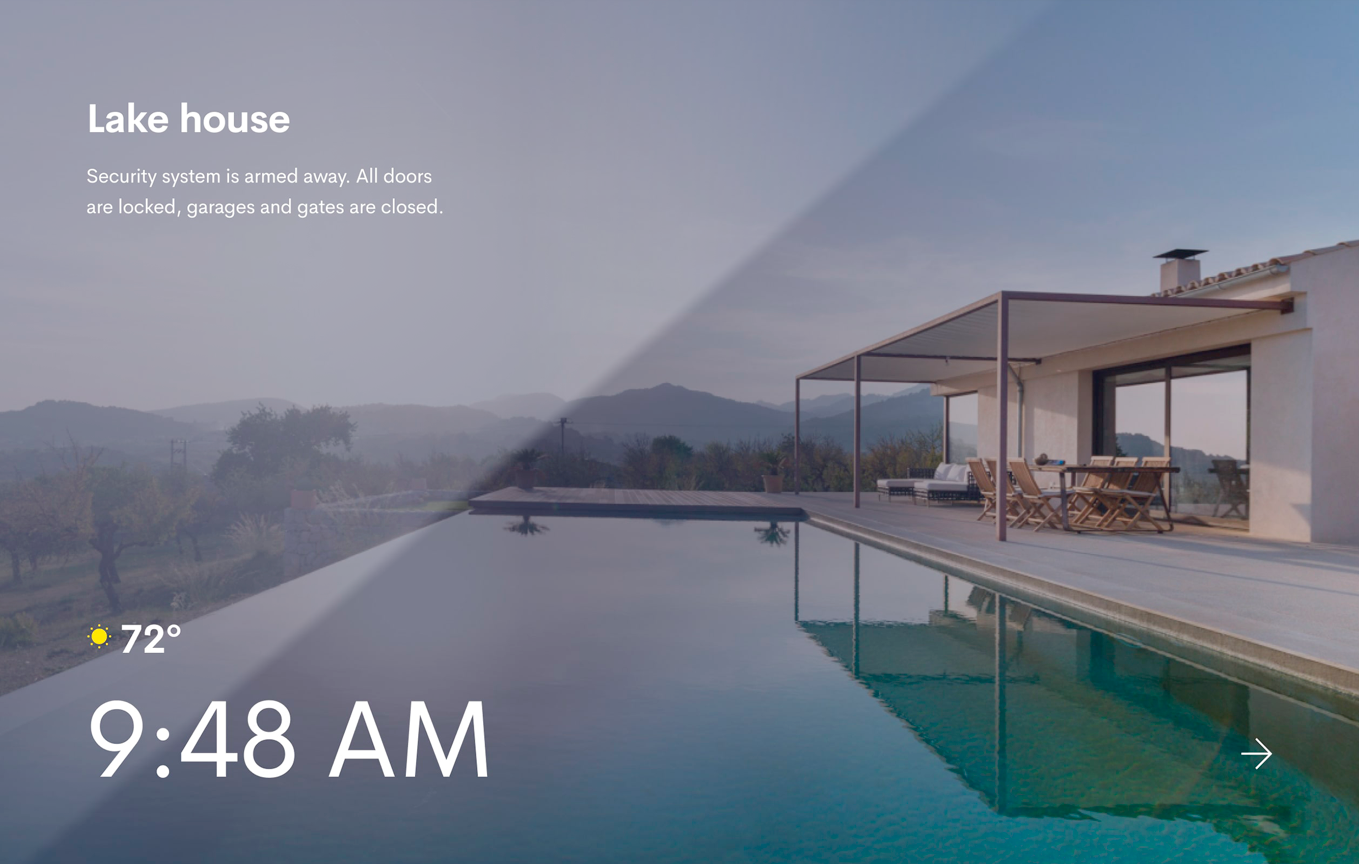 122 mm
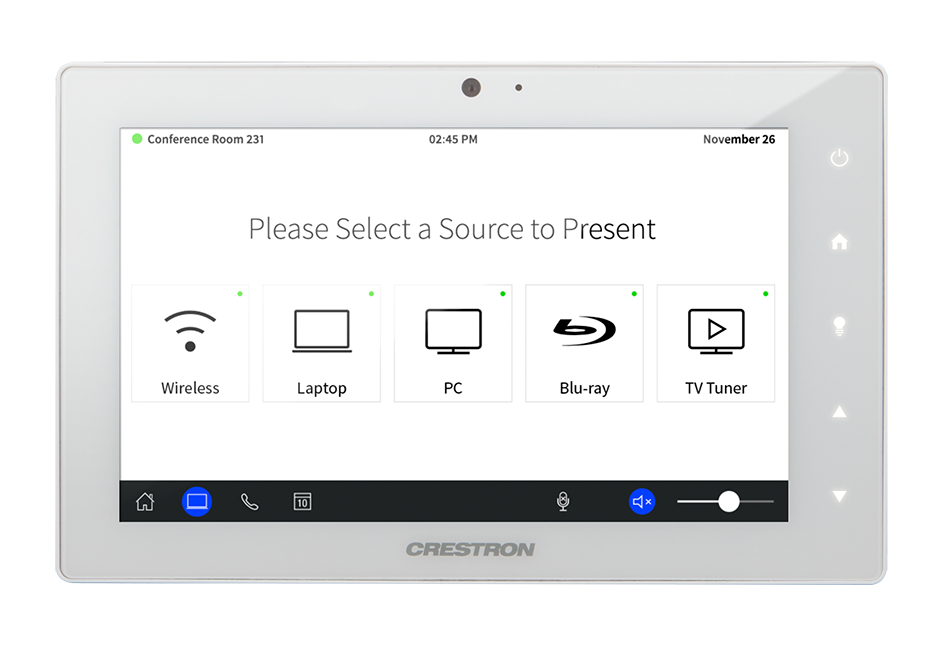 7”, 60-Series
7”, 60-Series
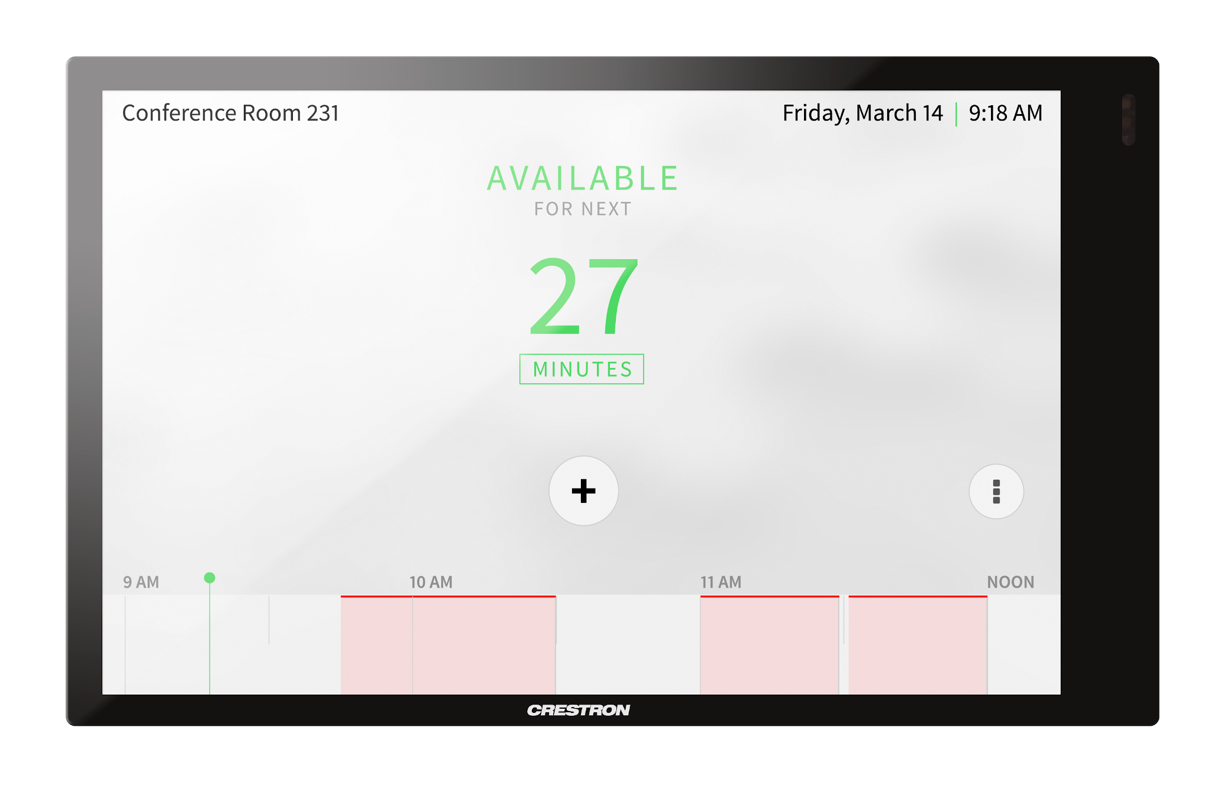 106 mm
7”, 70-Series
7”, 70-Series
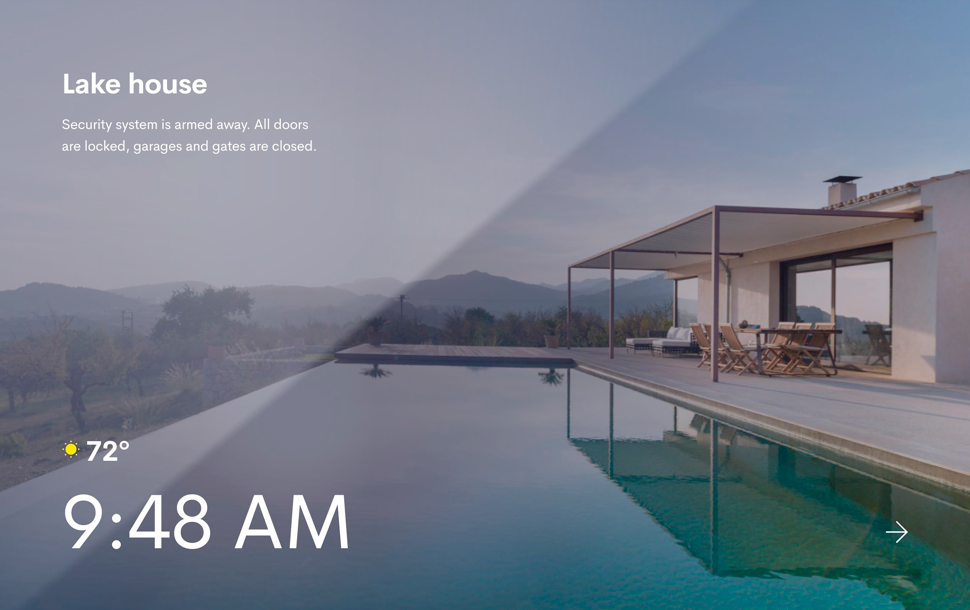 89 mm
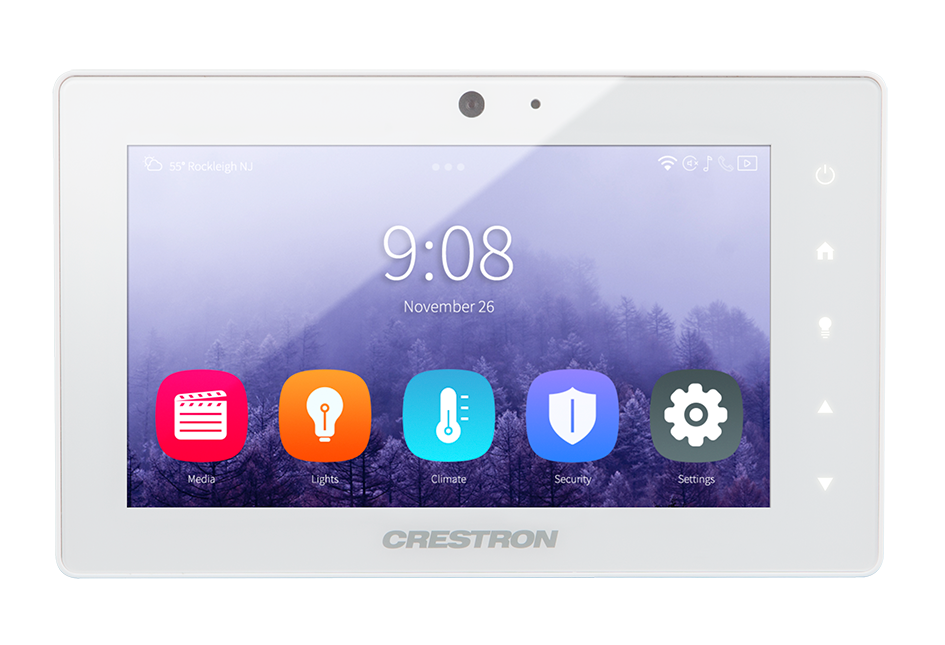 125% more pixels

18% size reduction
66% more pixels

22% size reduction
77% more pixels

27% size reduction
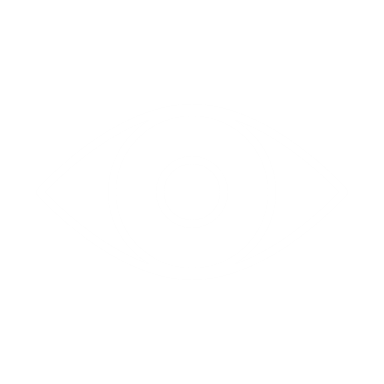 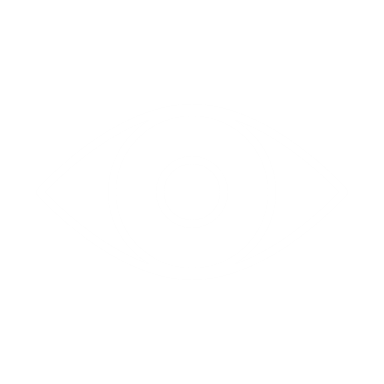 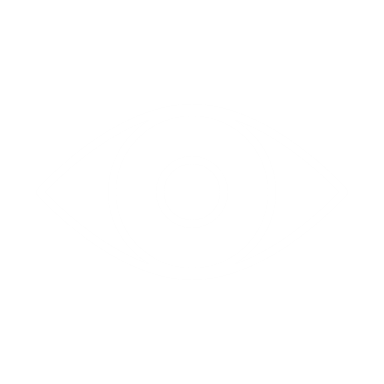 5”, 60-Series
5”, 60-Series
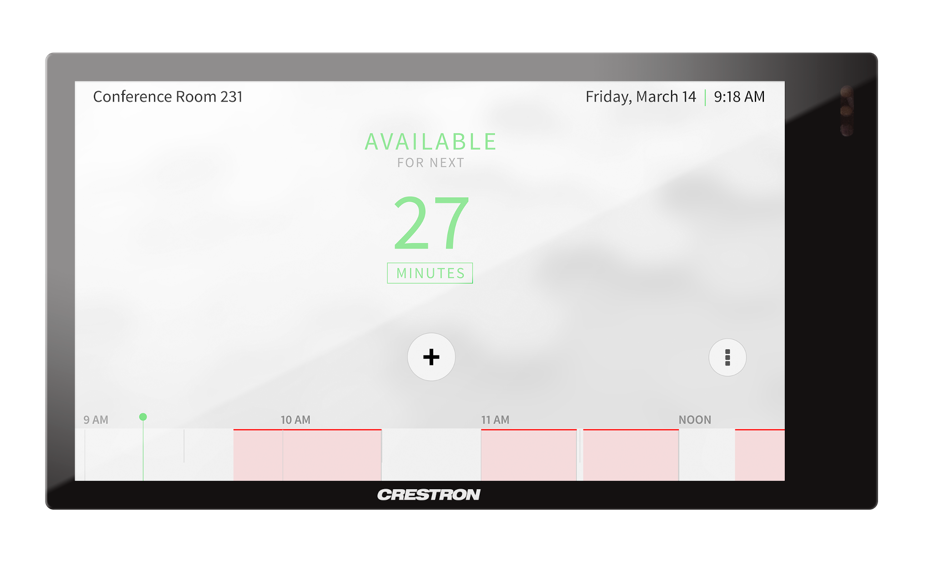 72 mm
5”, 70-Series
5”, 70-Series
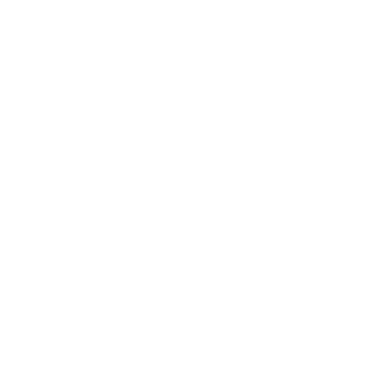 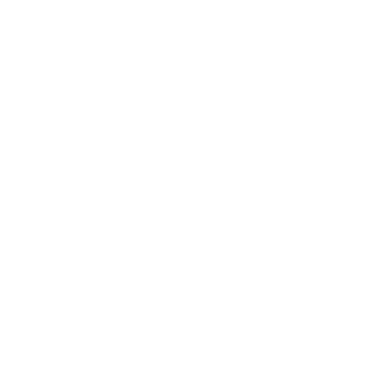 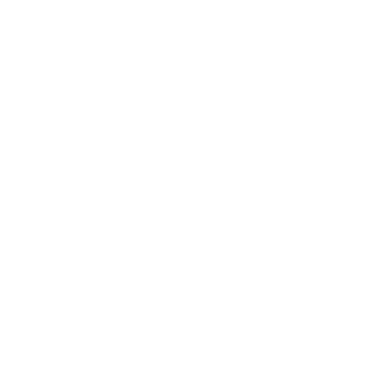 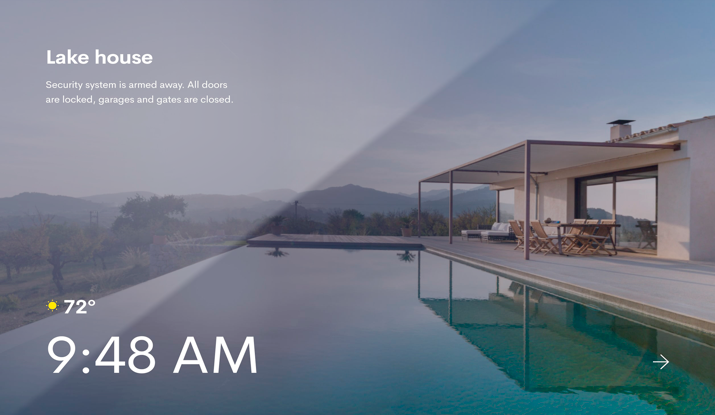 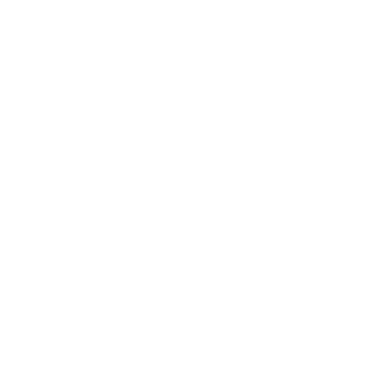 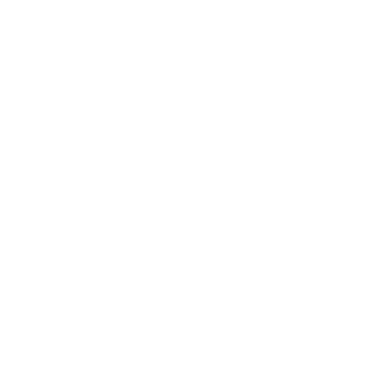 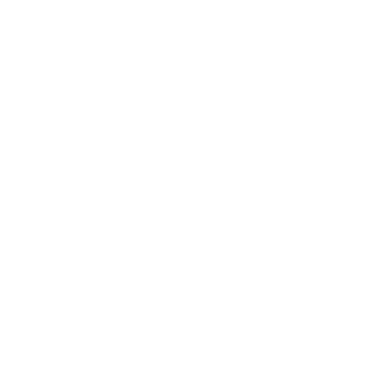 131 mm
173 mm
240 mm
145 mm
194 mm
260 mm
Accessories: Mounting Options
Meet any physical installation
Mullion Mount
Standard 2-gang
Multi-surface Mount
Rack Mount
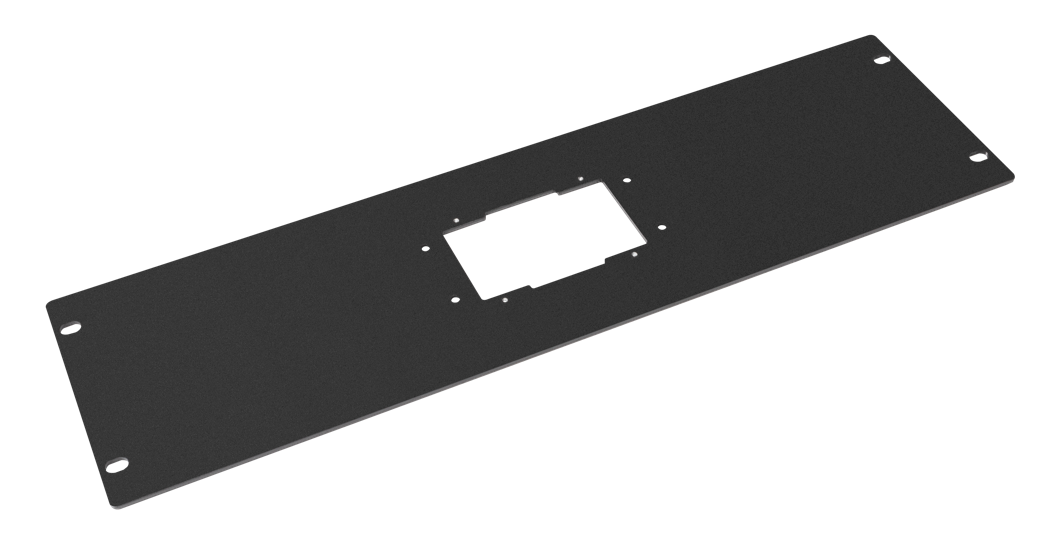 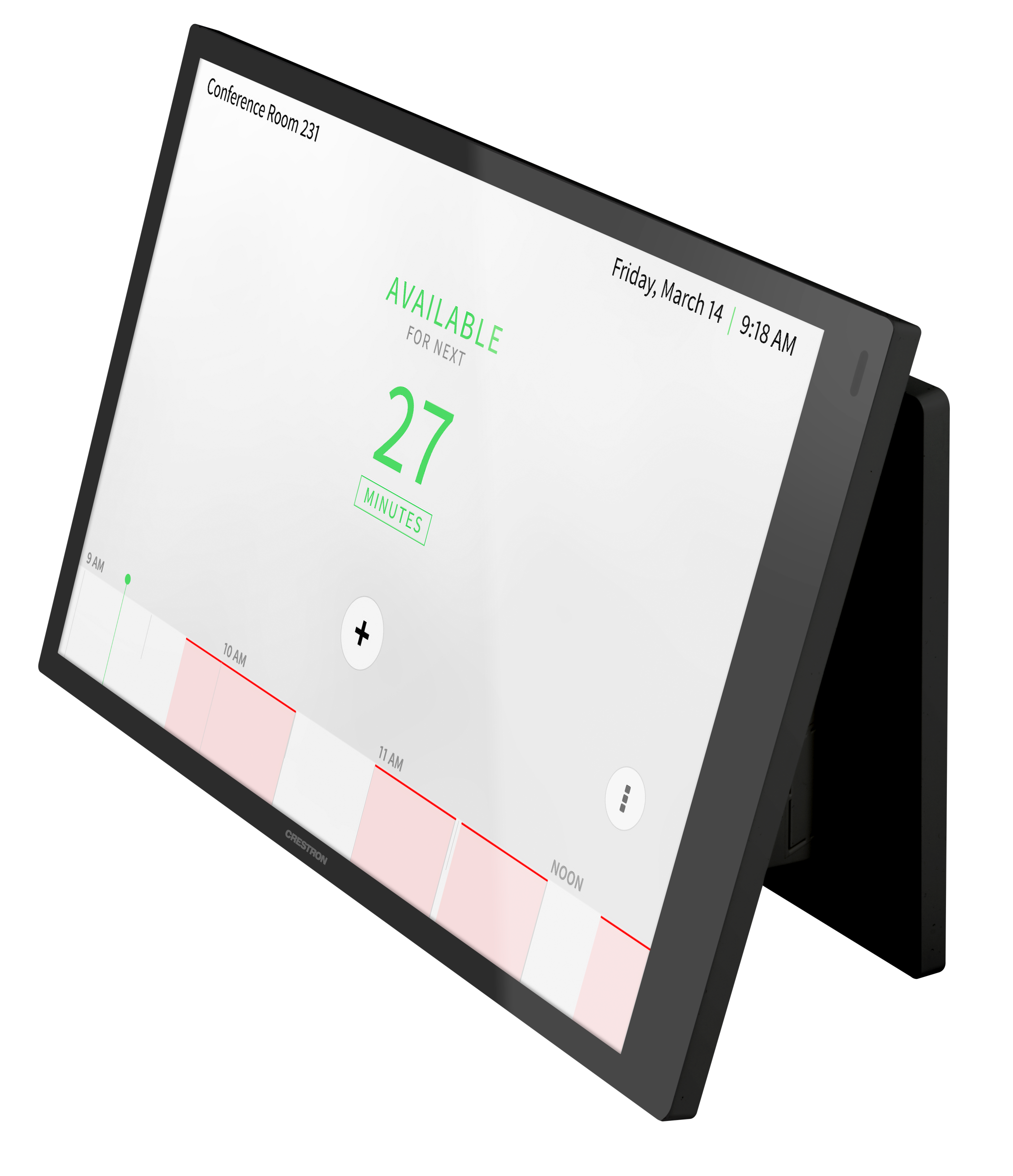 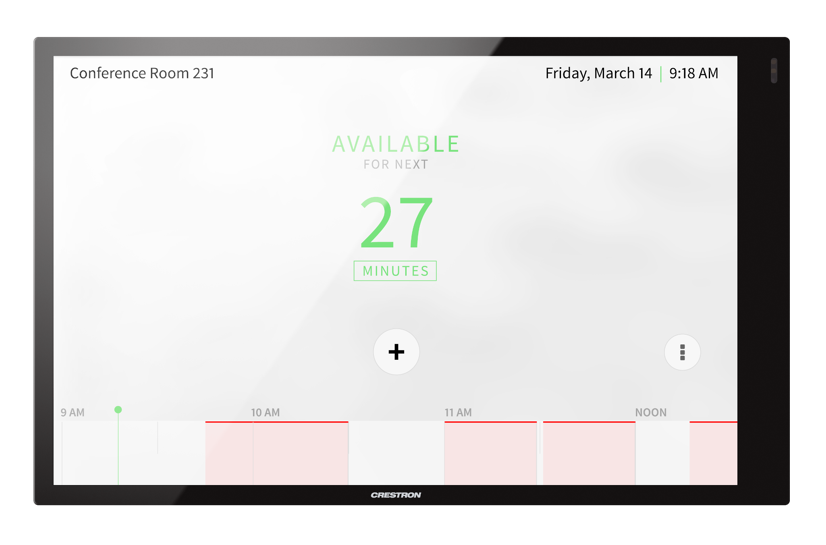 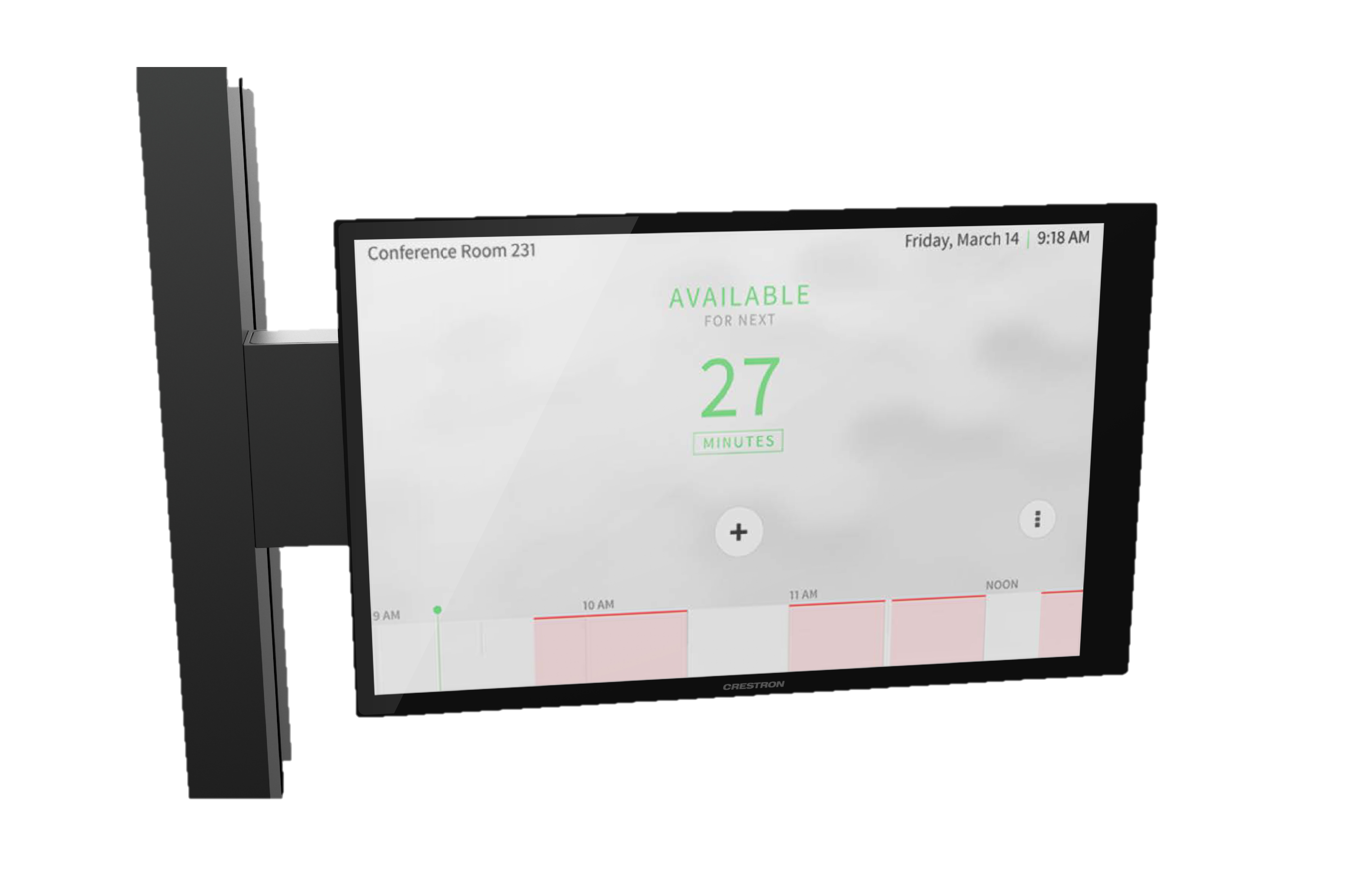 For 5”, 7” and 10”
For 7” and 10”
For 5”, 7” and 10”
For 7” and 10”
(Default with each touch screen)
Accessories: Room Availability Indicators
Customizable room status indicators makes it easy to find rooms
Connect via USB to any Crestron room scheduling touch screen
Light Bar
For 7” & 10”
Room AvailabilityStatus Indicator
Room AvailabilityHallway Sign
Room AvailabilityHallway Sign
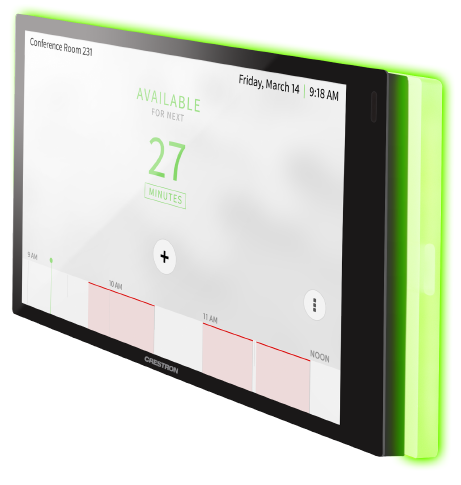 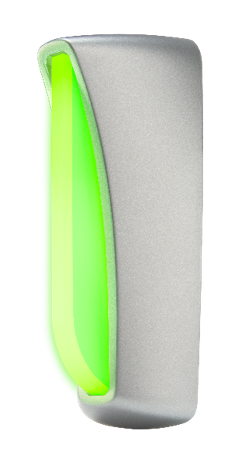 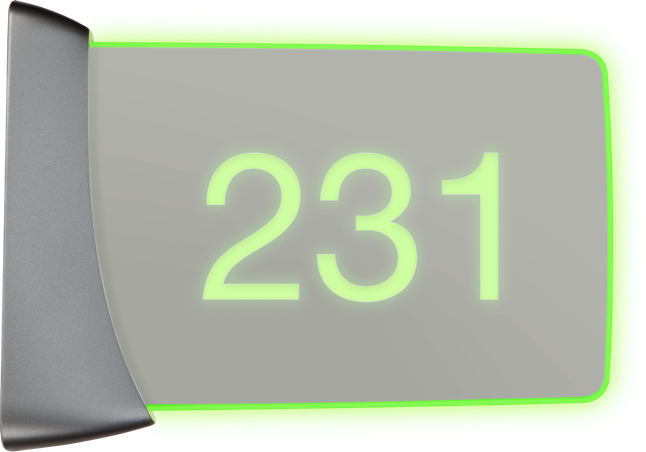 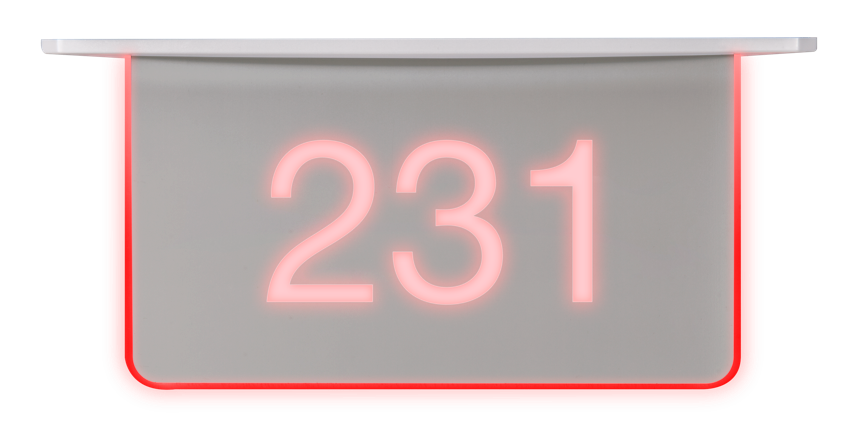 Touch screen mounted
Wall mounted
Wall mounted
Ceiling mounted
Touch Screen Deployment and Management – at scale
Crestron XiO Cloud® cloud-based management platform enables: 
Remote access and control of any touch screen
White-glove support
Anywhere around the world
Mass deployment and management
Settings configuration
Device status
Firmware and software updates
Insight and analytics
Device and room usage
Support in technology planning and investment
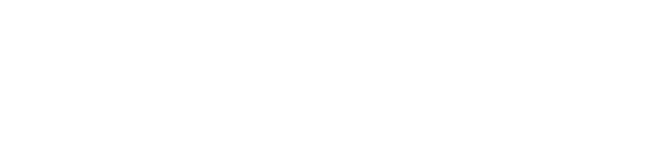 [Speaker Notes: Slide is animated.

60 Series going limited supply on Nov. 1, 2020 and expect to runout by Dec. 31, 2020.  
FAQ:
How do I convert my existing 60 series to 70 series?
We give you time to convert 60 Series going limited supply on 11/1, expect to runout by 12/31]
Upgrading to 70-Series is easy
50-Series
52-Series
60-Series
As simple as switching from an older touch screen to the new 70-Series
1. Swap the hardware:
Pop out prior touch screen and mounting bracket and replace with 70-Series touch screen and mounting bracket
7” Faceplate (paintable) sold separately (TSW-770-FP-W-S, TSW-770-FP-B-S), to cover oversized remodel gang boxes
2. Re-use Smart Graphics user projects from 50-, 52-,     and 60-Series
Option 1:
No recompiling necessary, use the compiled .VTZ project
Convert Smart Graphics VTZ project using new “Smart Graphics VTZ Upgrade”  function in Toolbox, then deploy to 70-Series
Option 2:
Standard procedure - update the source project, re-compile and deploy
Convert and Load Smart Graphics
.vtz using Toolbox
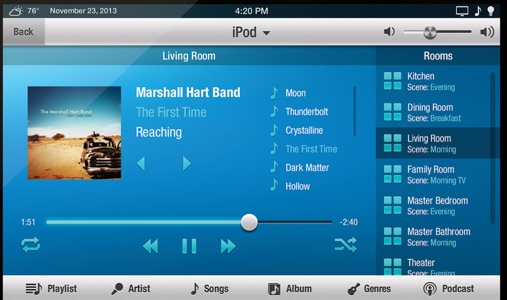 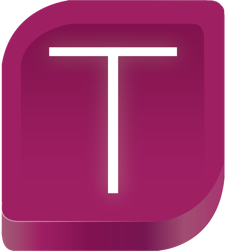 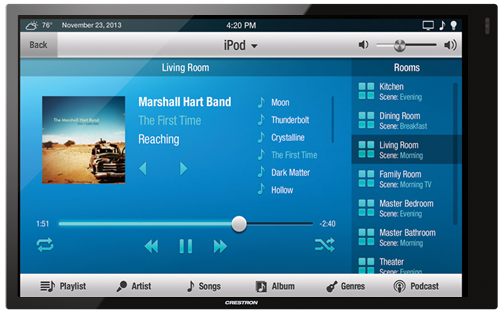 18
The Gateway to Experiences
Expand capabilities with integrated systems
Crestron Room Scheduling Solutions
A complete platform. A total solution.
Find and book a space
On an app, from a desk, or on the spot
Choose your application
15+ scheduling partners
Direct connect and native experiences
Deploy, monitor and maintain remotely 
Gather intelligence, manage resources, and reallocate spaces
Learn more crestron.com/scheduling
Crestron Flex UC Solutions
Have more options, opportunities and possibilities to communicate, collaborate and control from anywhere
One consistent experience 
Deliver flawless video, crystal clear audio, and instant sharing
One-touch simplicity
Any room, anywhere, every presentation is just one click away
One platform
An entire product line up to suite any space from small to custom conferencing spaces
Tabletop, speaker bar, and custom integration
Learn more crestron.com/flex
Crestron 4-Series™ Control Systems
Unify technologies and expand functionality
Control every aspect
AV, voice + data, streaming media, lights, shades, security, and HVAC
Scalable for any size application 
Small, medium, large
Build to campus 
One secure, manageable software-based platform
Hardware or virtual control solutions
Enterprise-grade security
Simple and convenient deployment and management
Lights
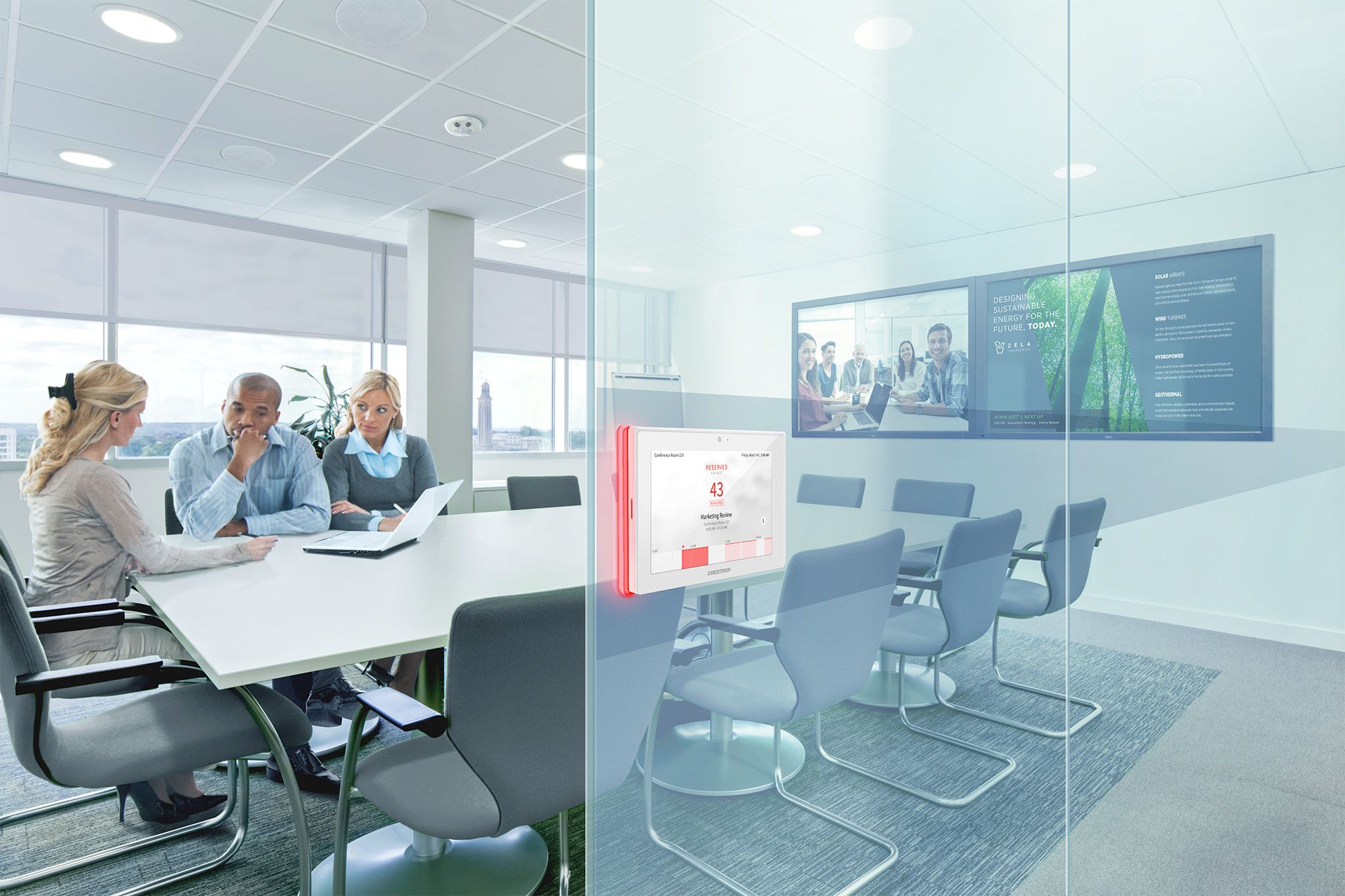 Audio
Video Source
Shades
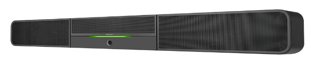 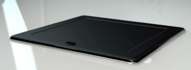 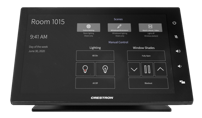 Display
Microphone and Cables
Learn more crestron.com/controlsystems
Crestron Home™ Solutions
Elevate the living experience – transform everyday commands into instantaneous delight

Control every aspect of the home
Security, lighting, shades, climate, pool and pool space, rooms, audio, and video
One experience across any device
Smart phone or tablet
Crestron touch screen
Learn more crestron.com/home
Crestron 70 Series Touch ScreensLearn more at crestron.com/touchscreens